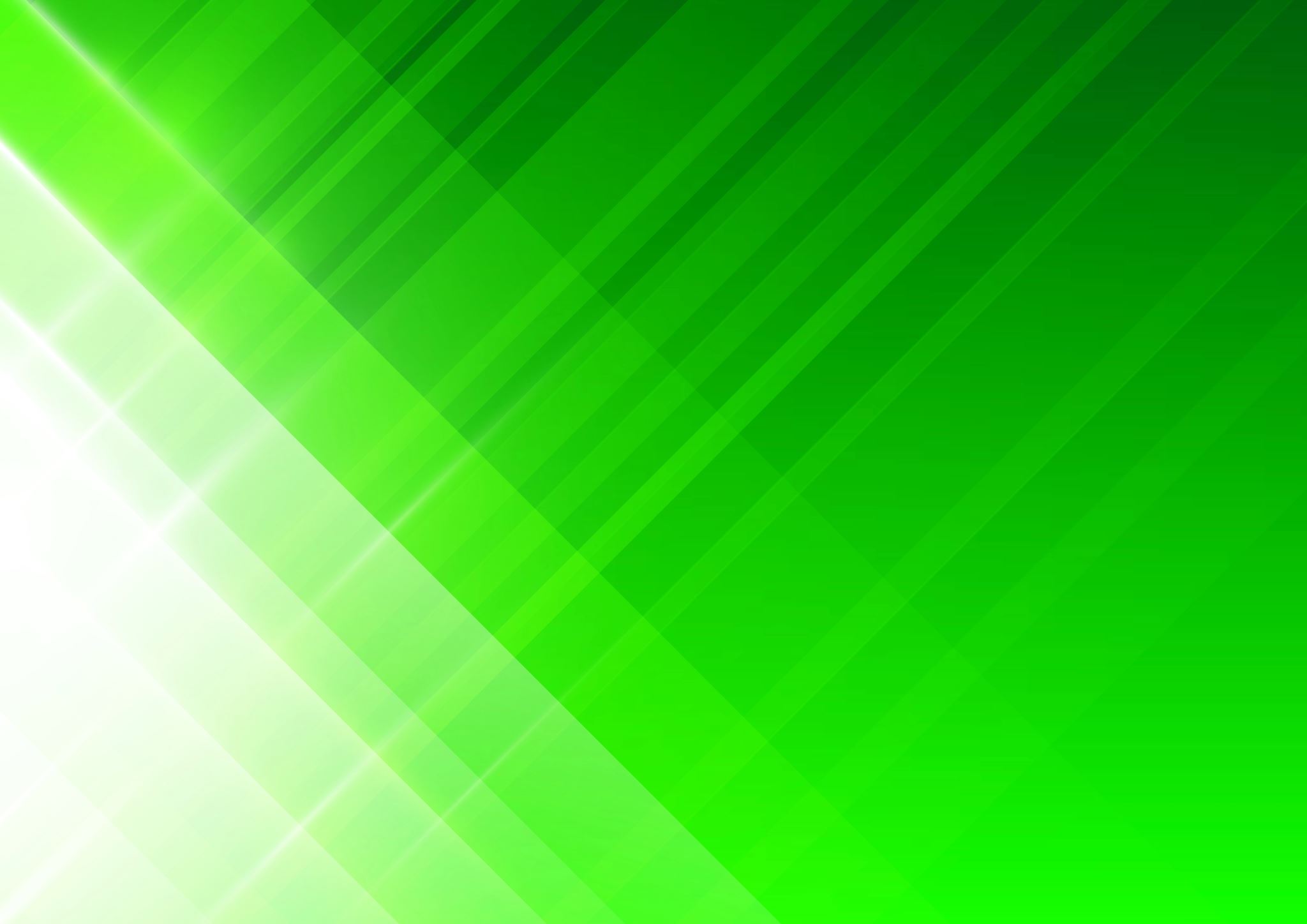 Fundacja na rzecz pomocy żywnościowej
FNRPŻ
(FNRPŻ)
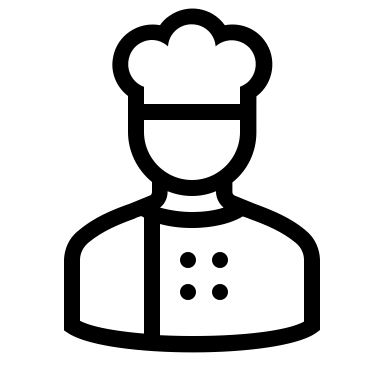 Co na celu ma nasza fundacja?
Nasza fundacja zajmuje się pomaganiem ludziom w potrzebie, zapewniając im ciepły posiłek.
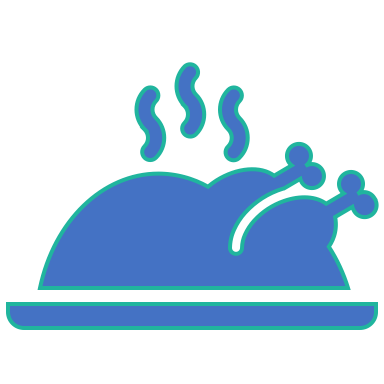 Działania
Od poniedziałku do soboty od godziny10:00 do godziny 12:00 rozdajemy w centrum Mławy ciepłe posiłki potrzebującym.
Skąd pozyskujemy pieniądze?
Pozyskujemy pieniądze z wpłat darczyńców.

Jeśli chcesz nas wspomóc możesz wpłacić pieniądze na konto bankowe:
793XXX6828XXX